Scripture Reading: Ephesians 3:20-21
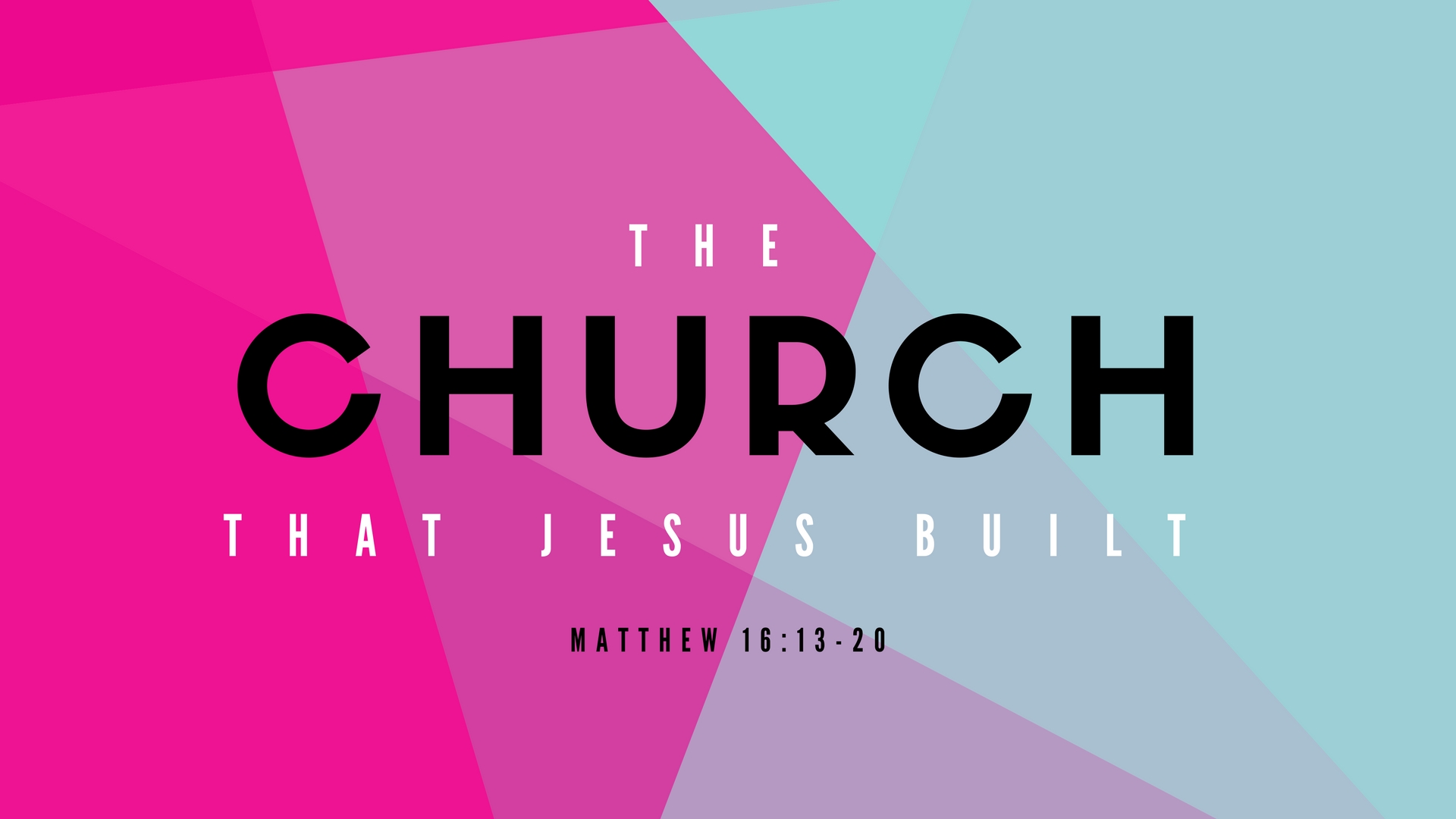 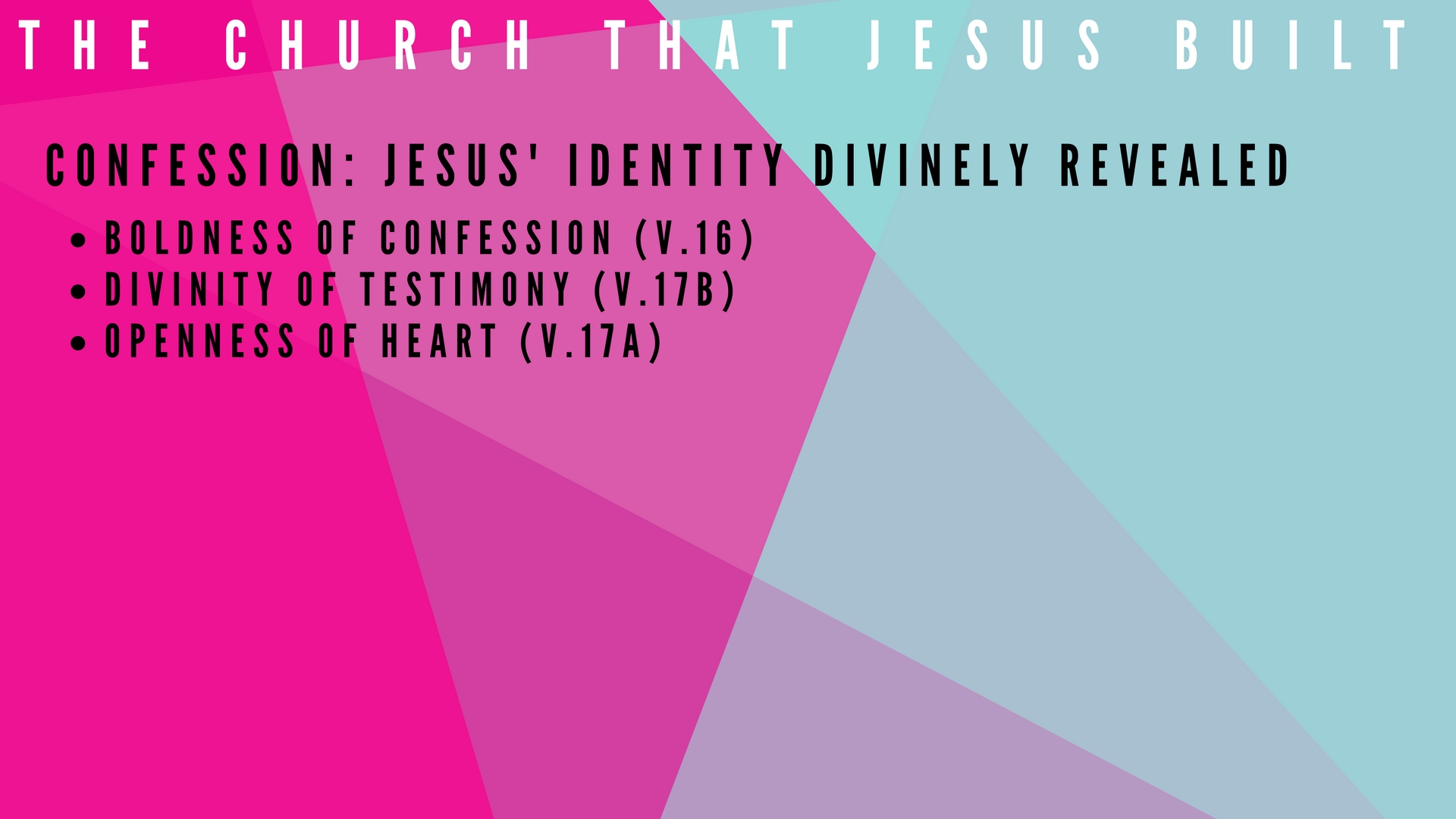 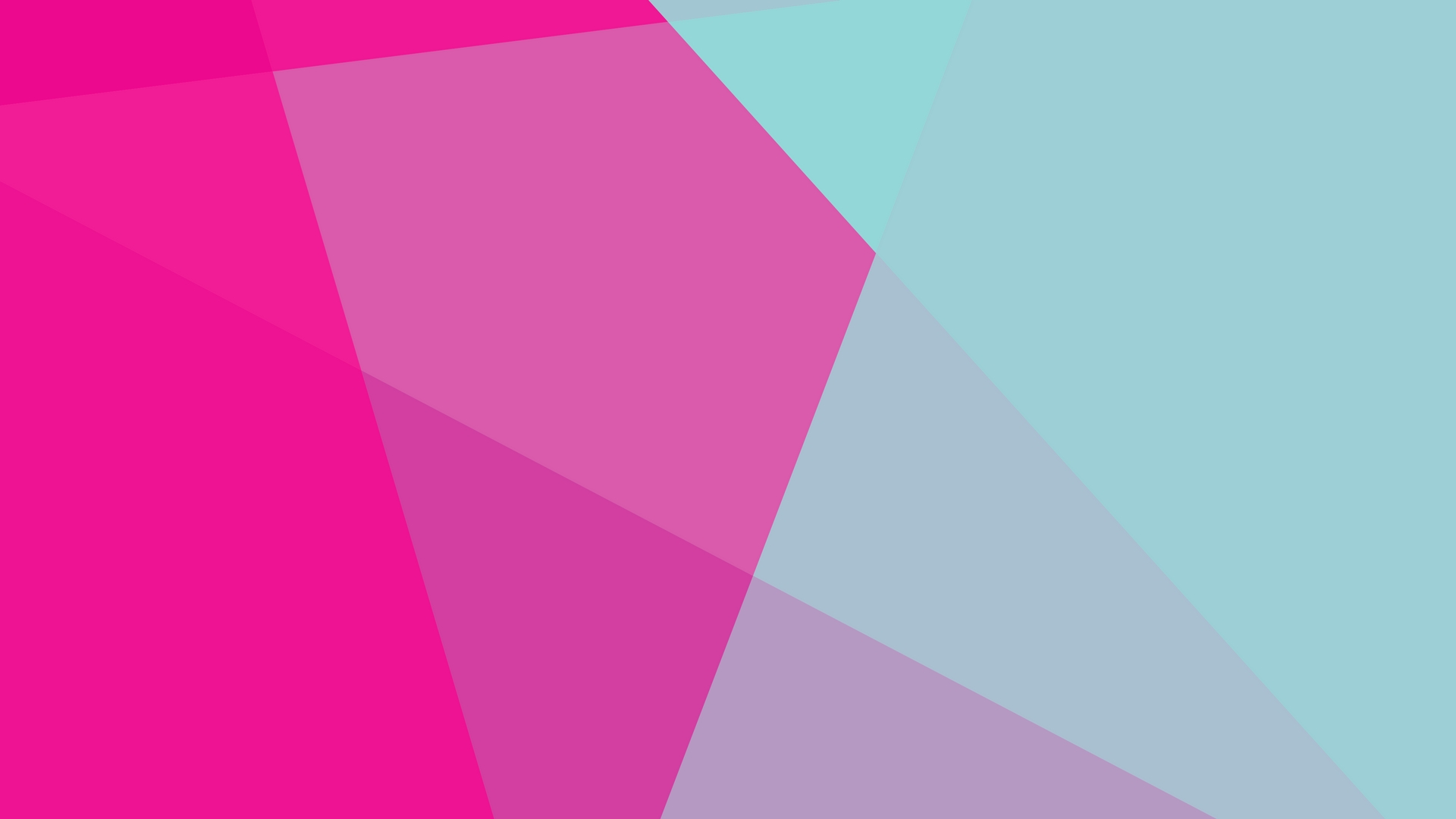 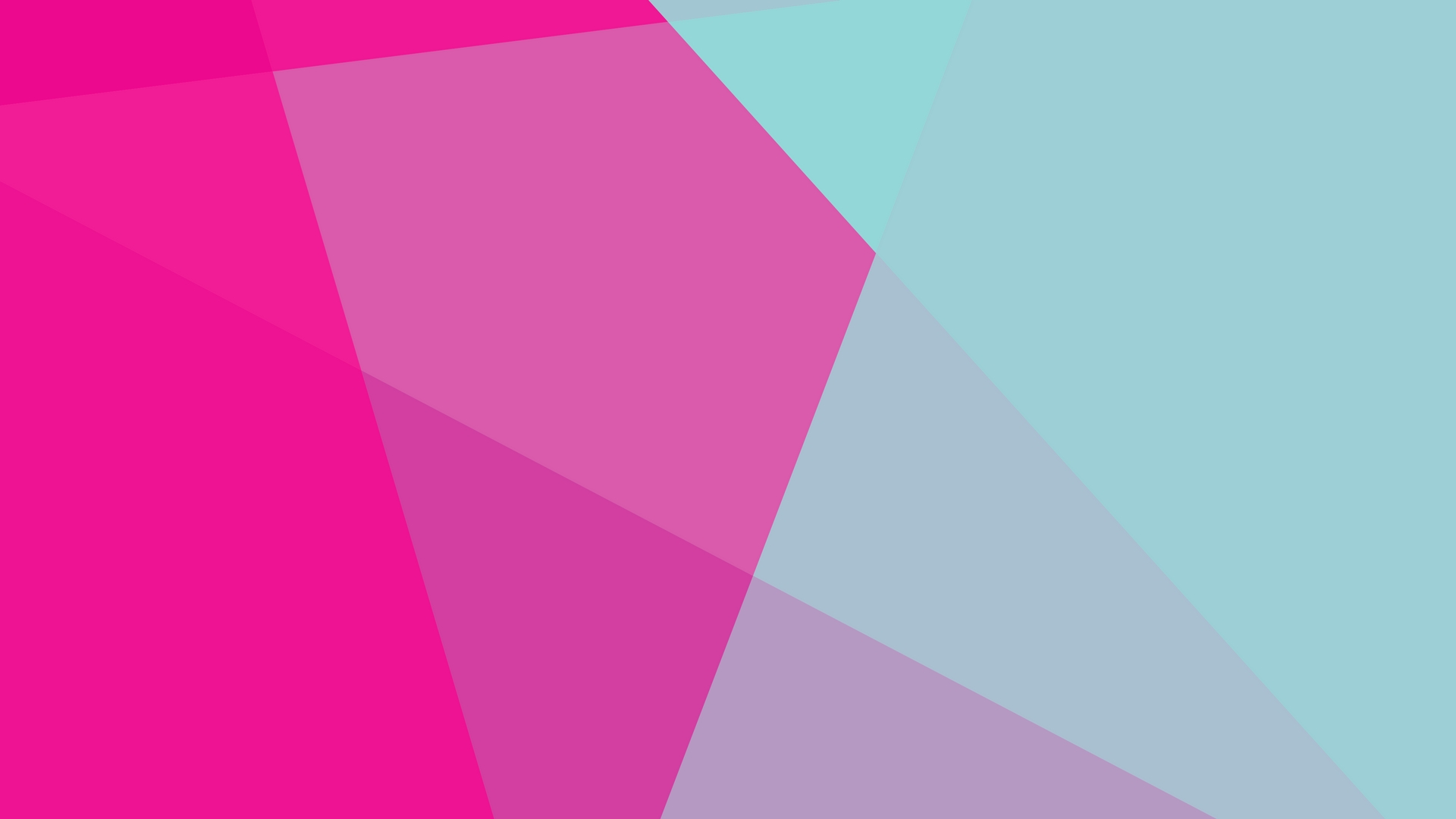 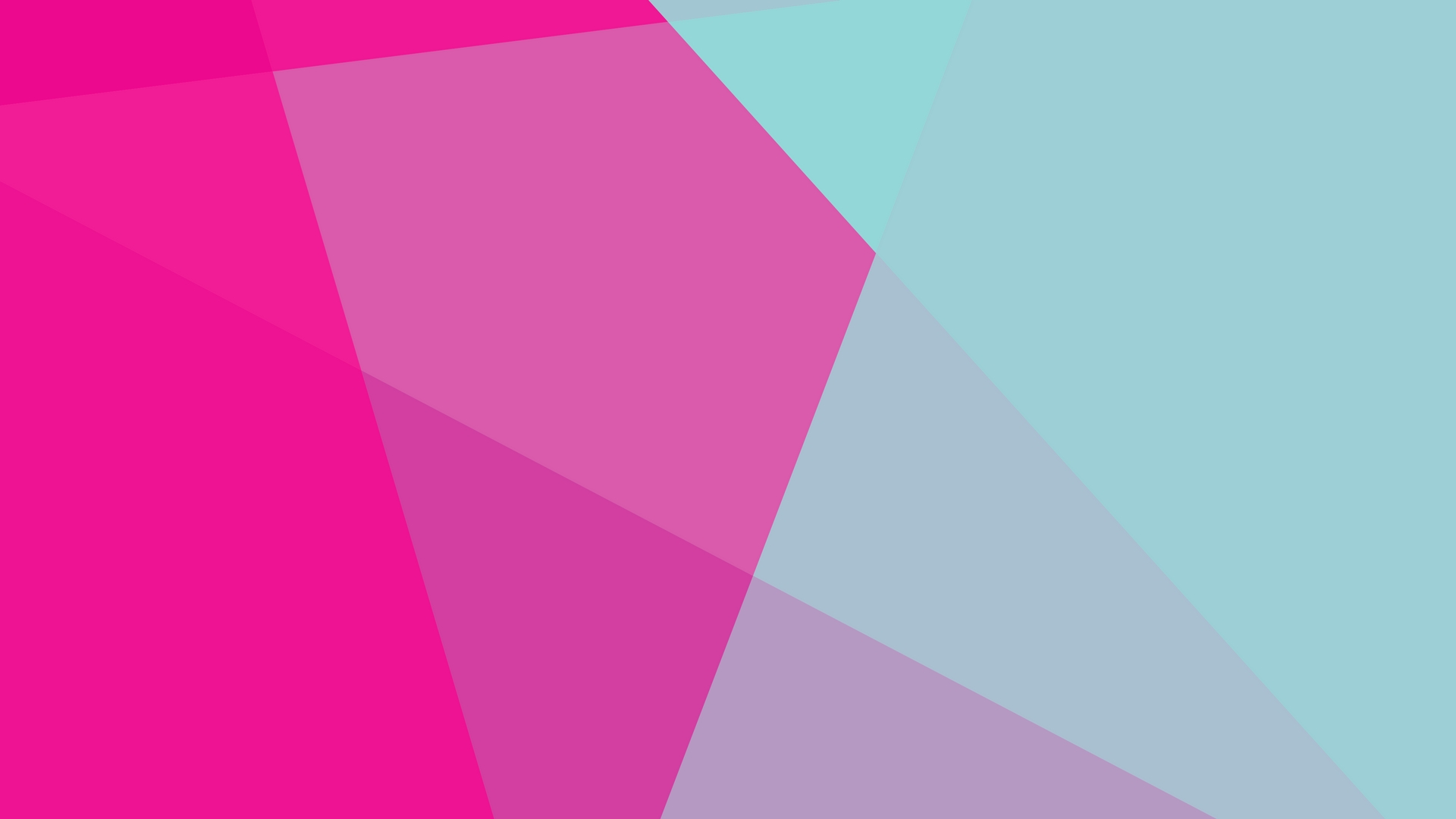 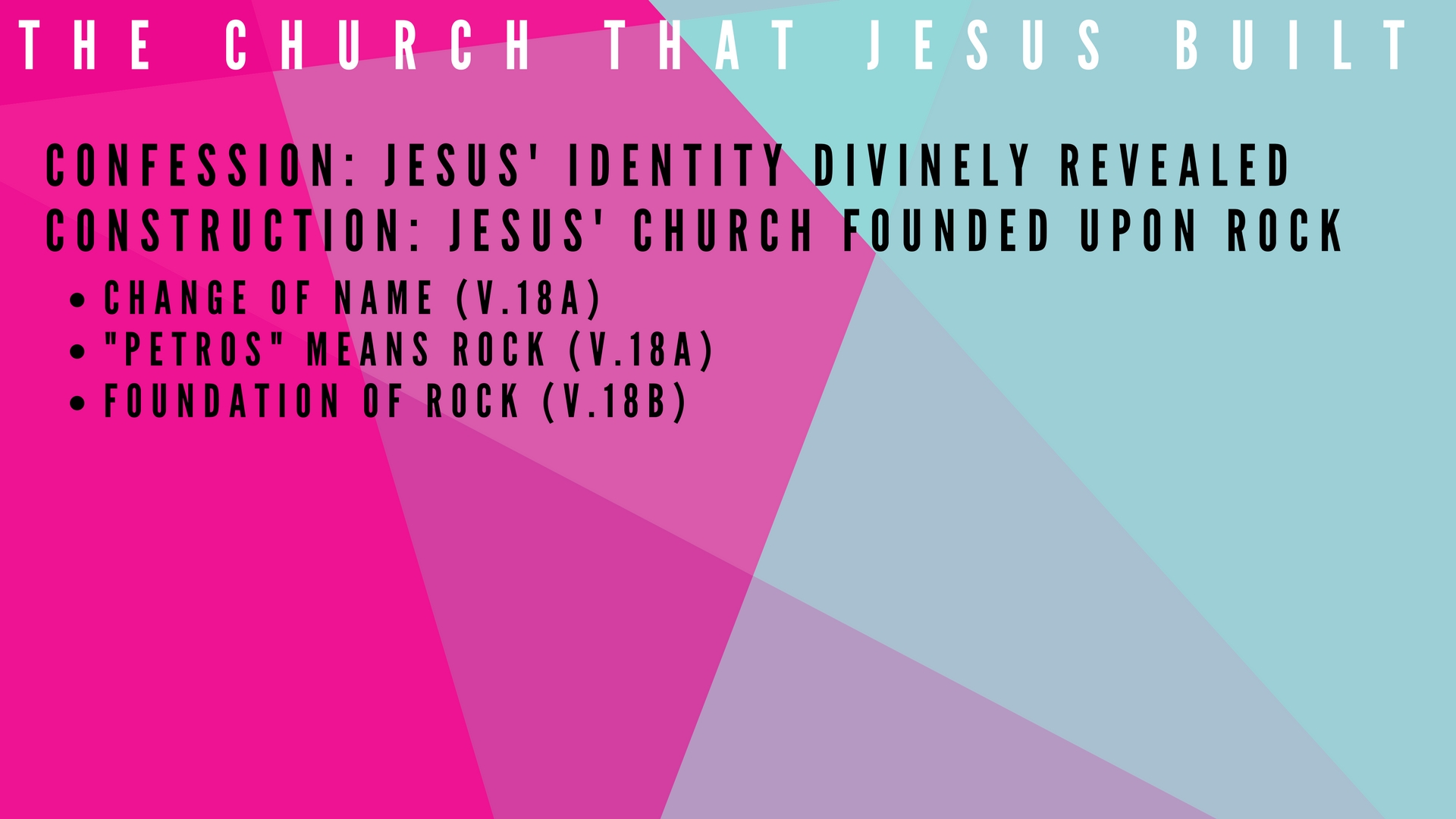 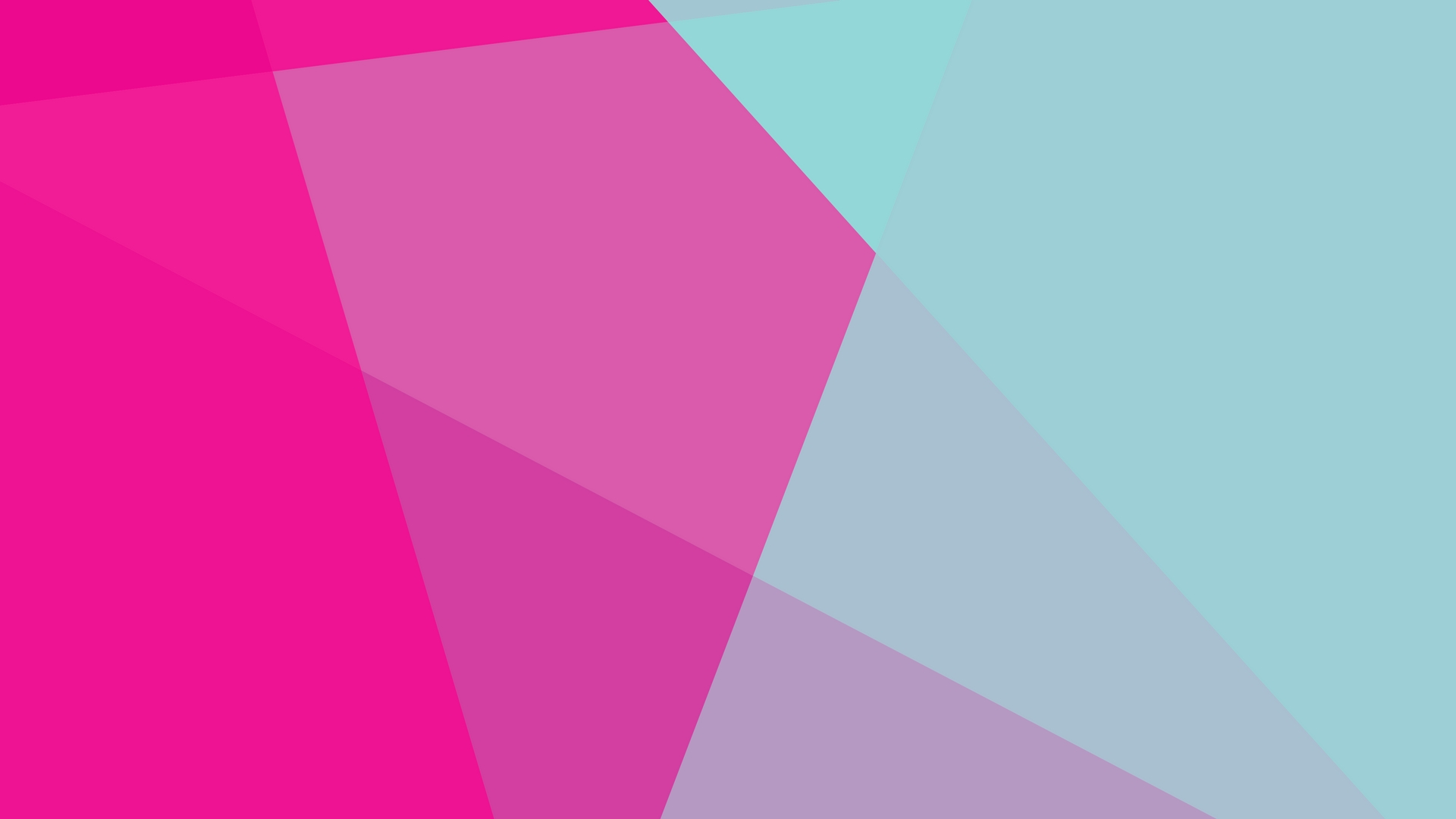 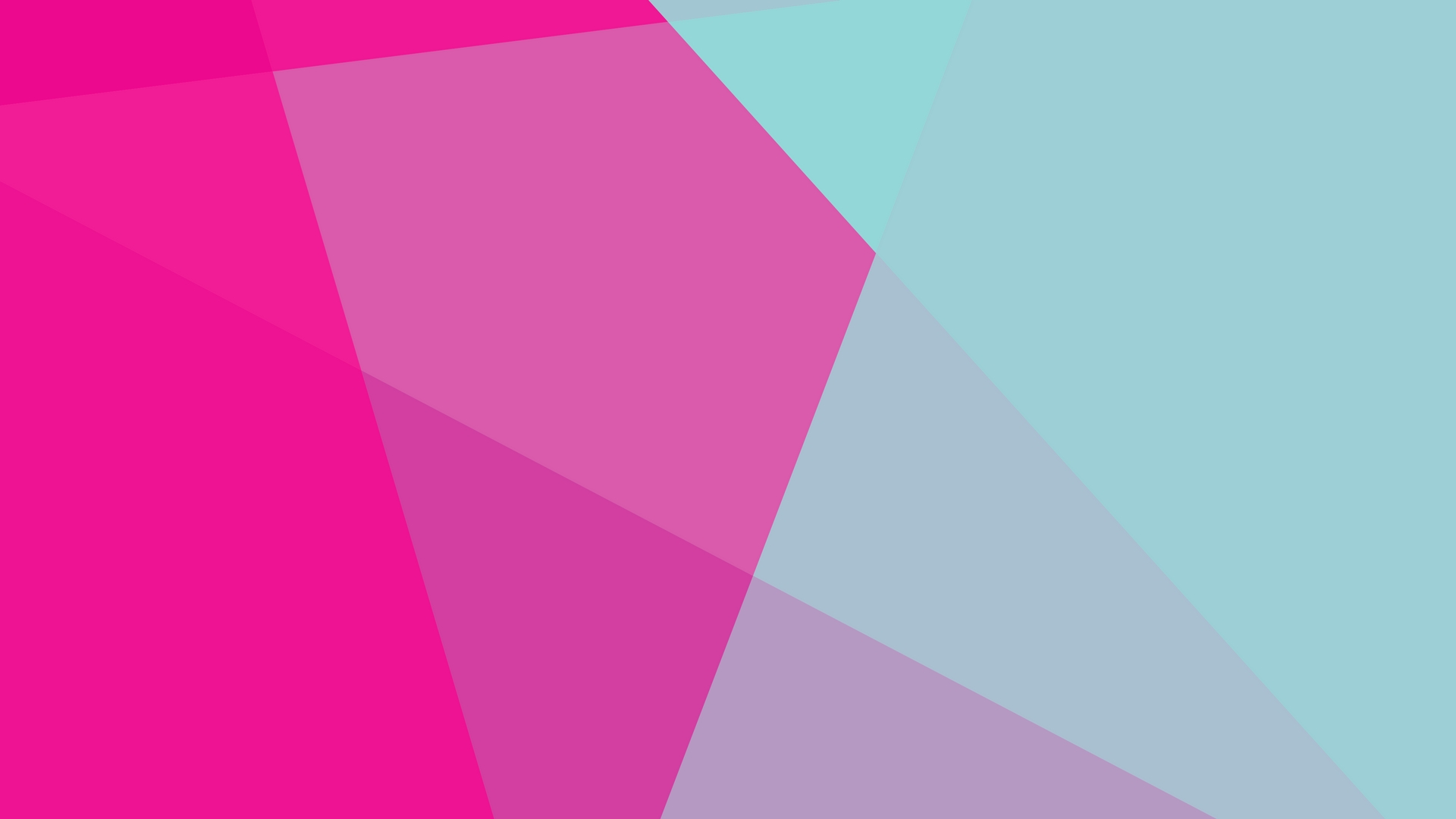 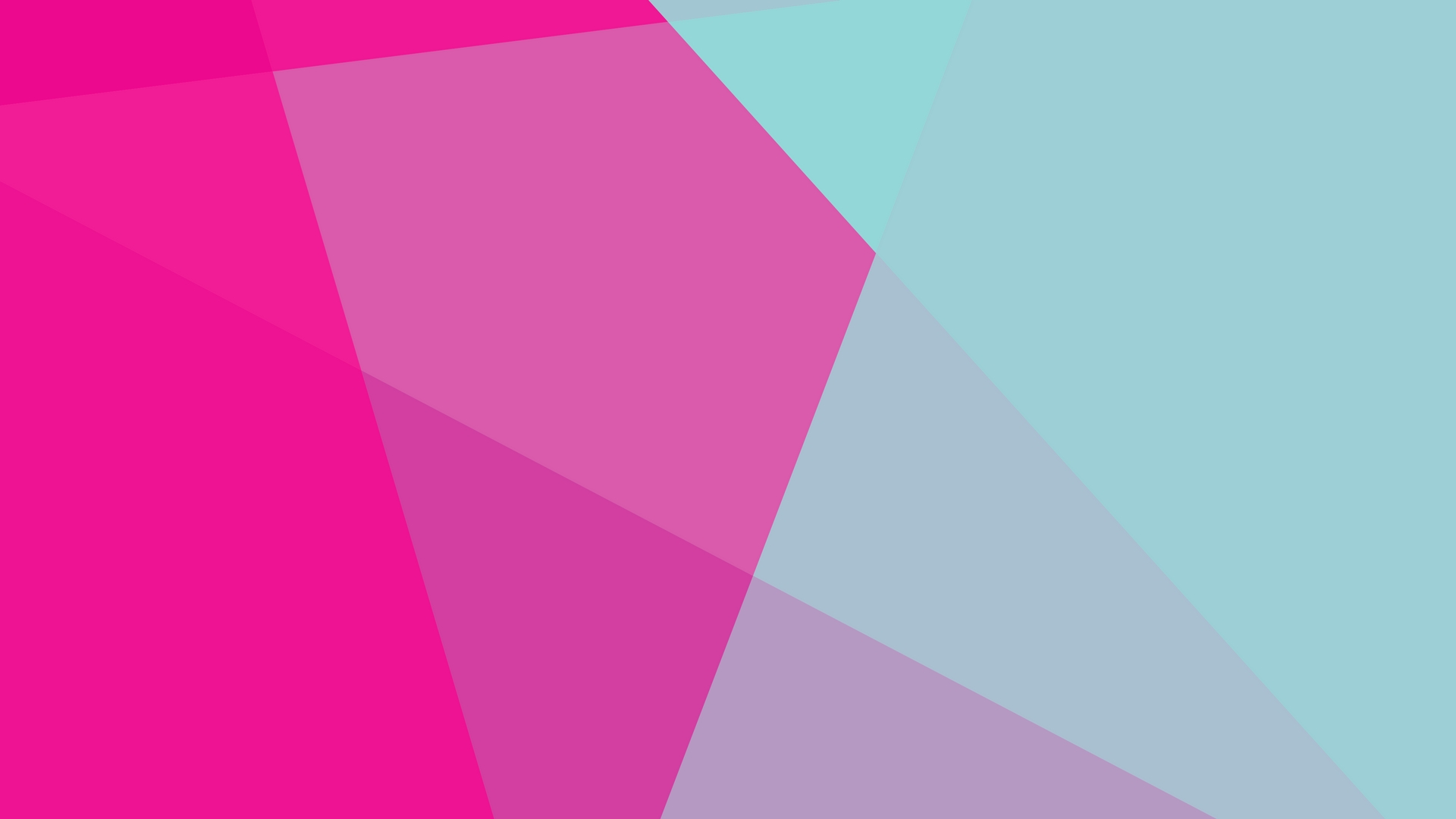 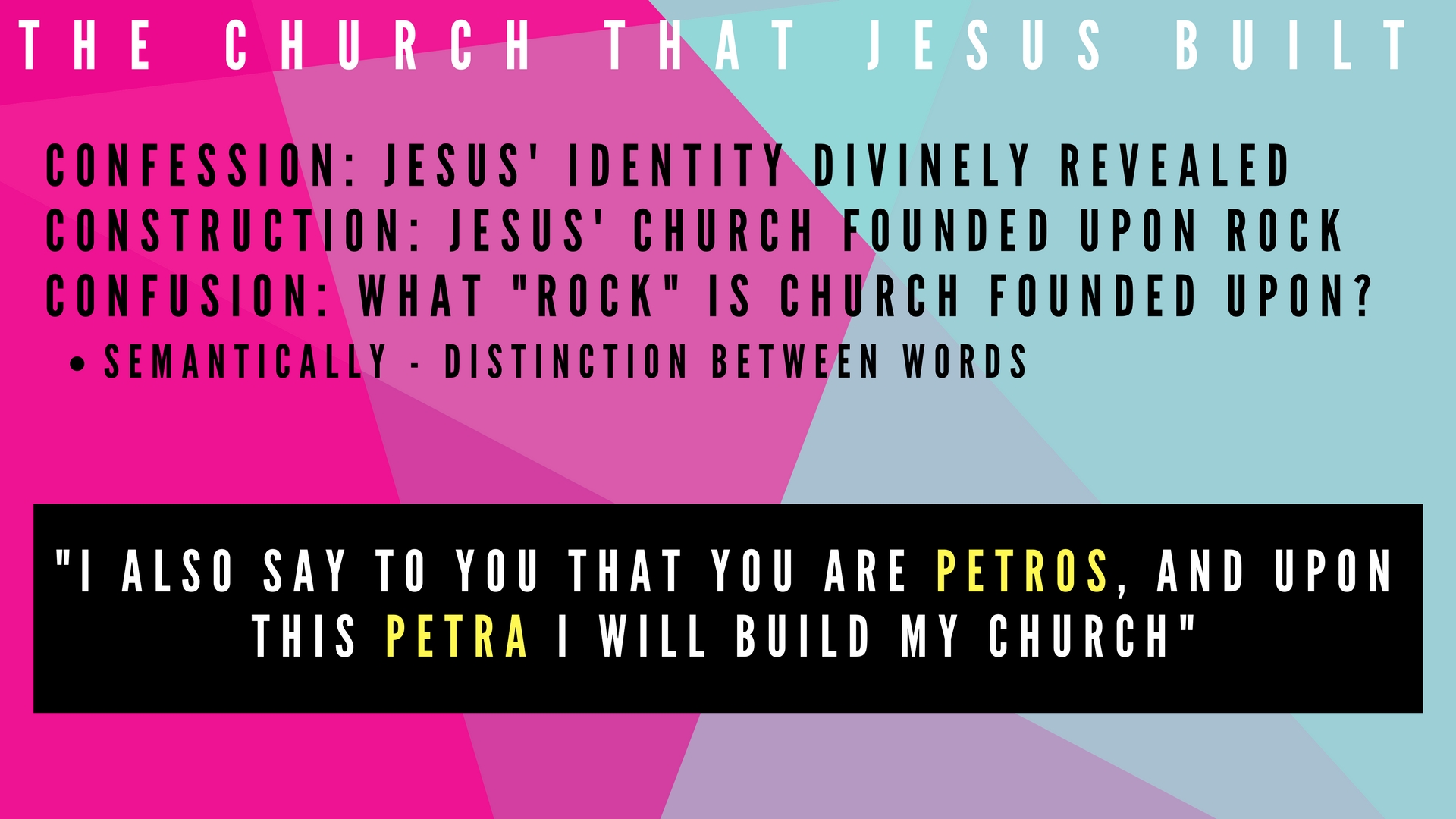 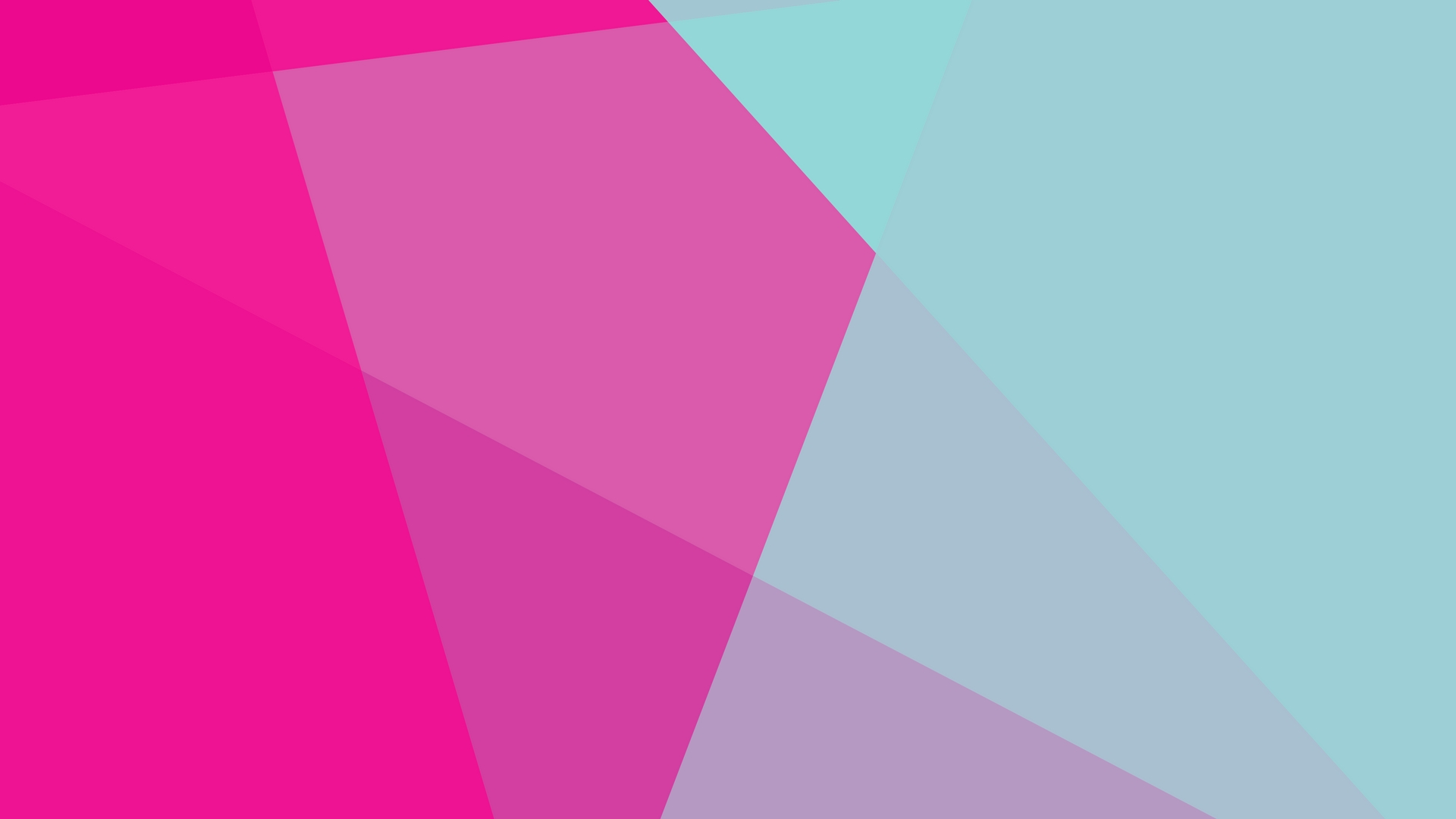 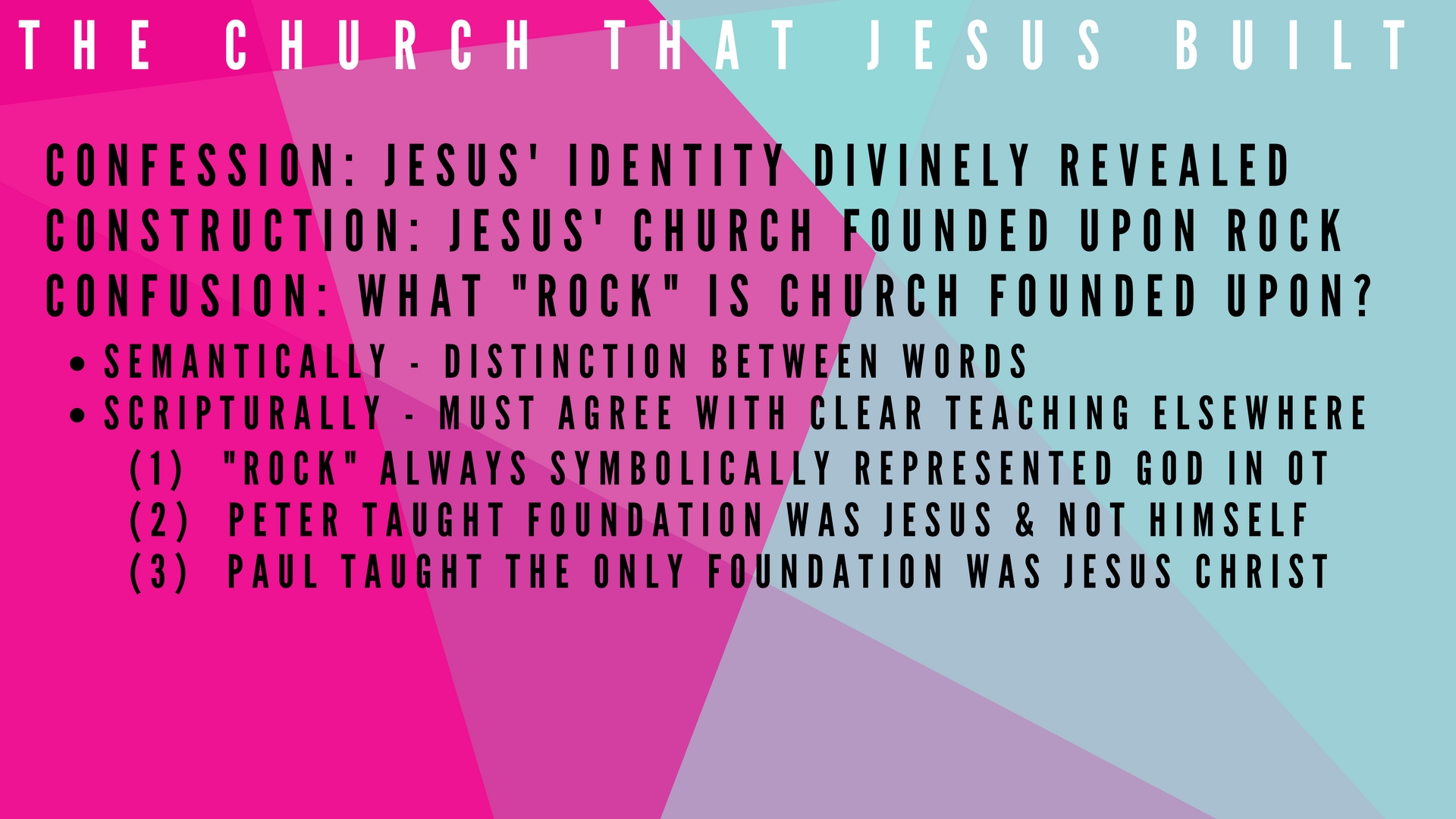 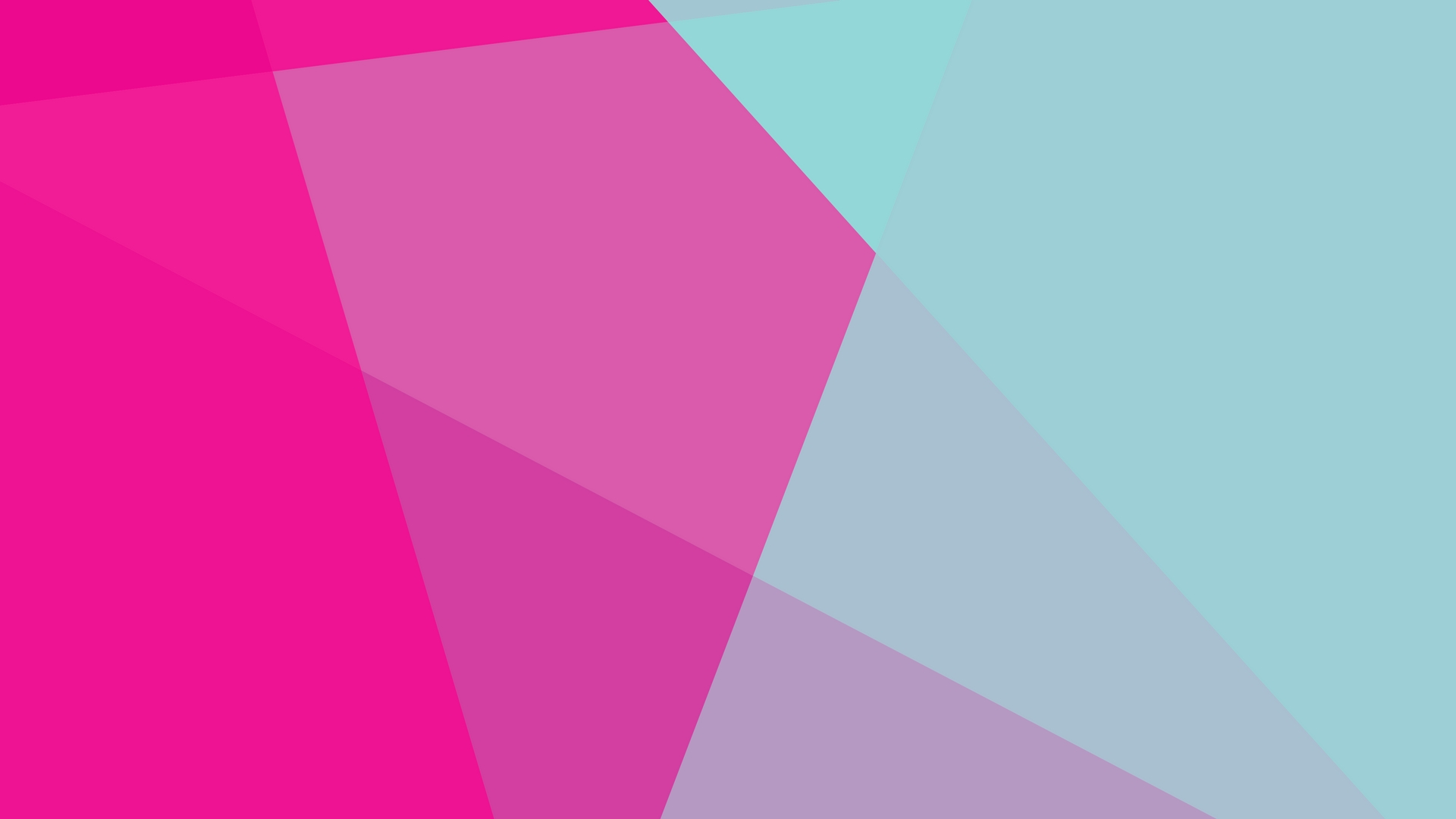 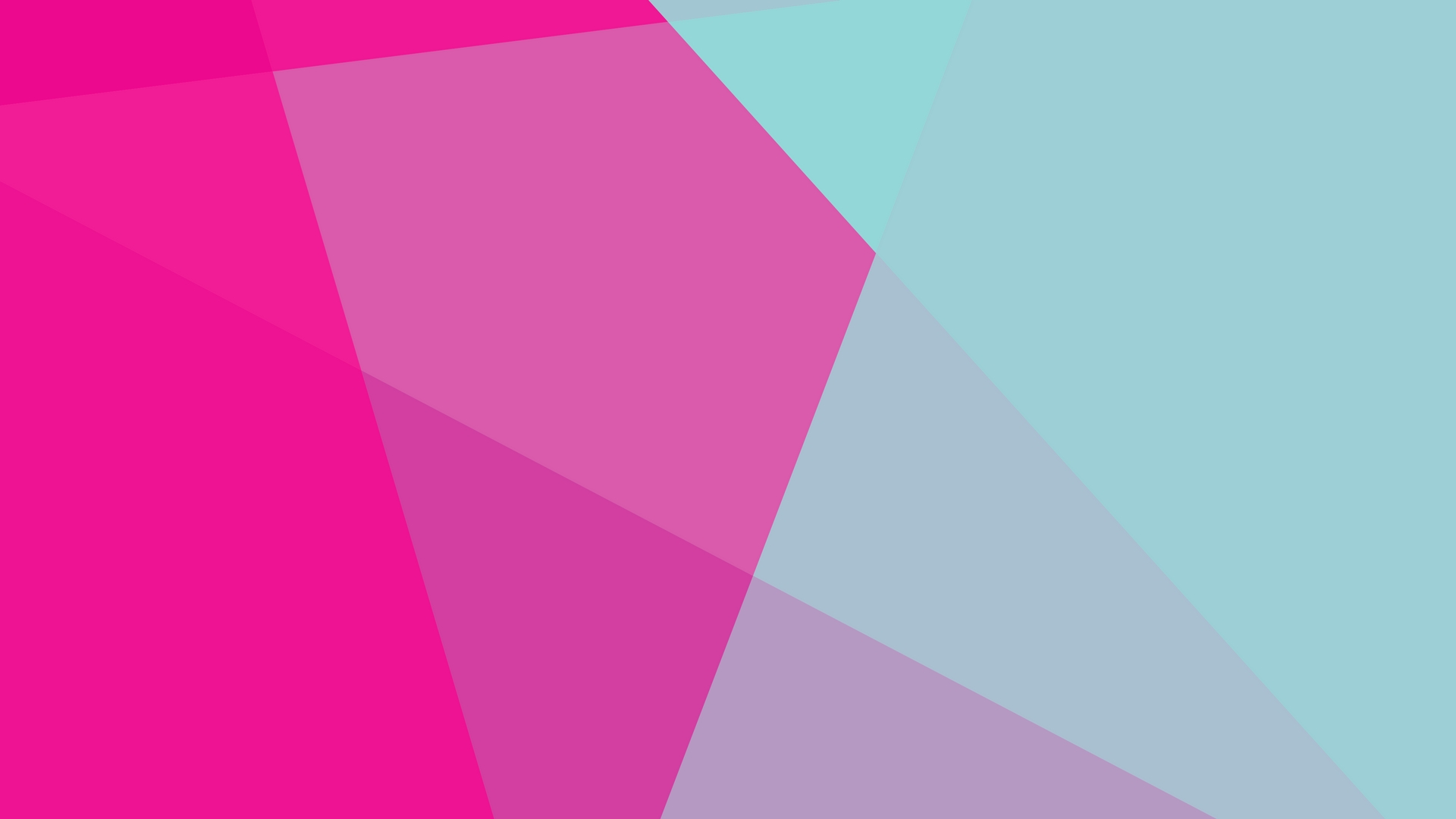 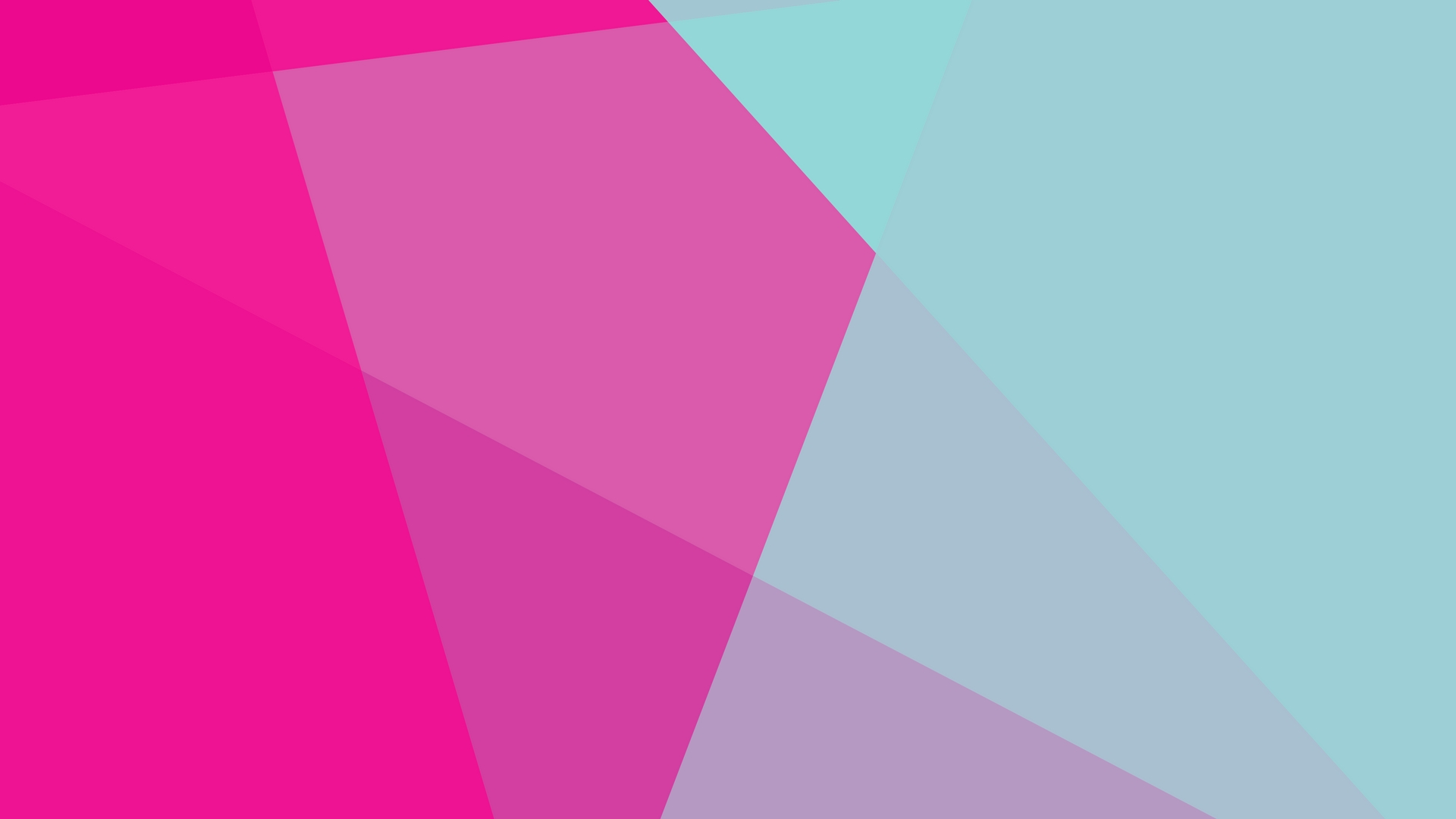 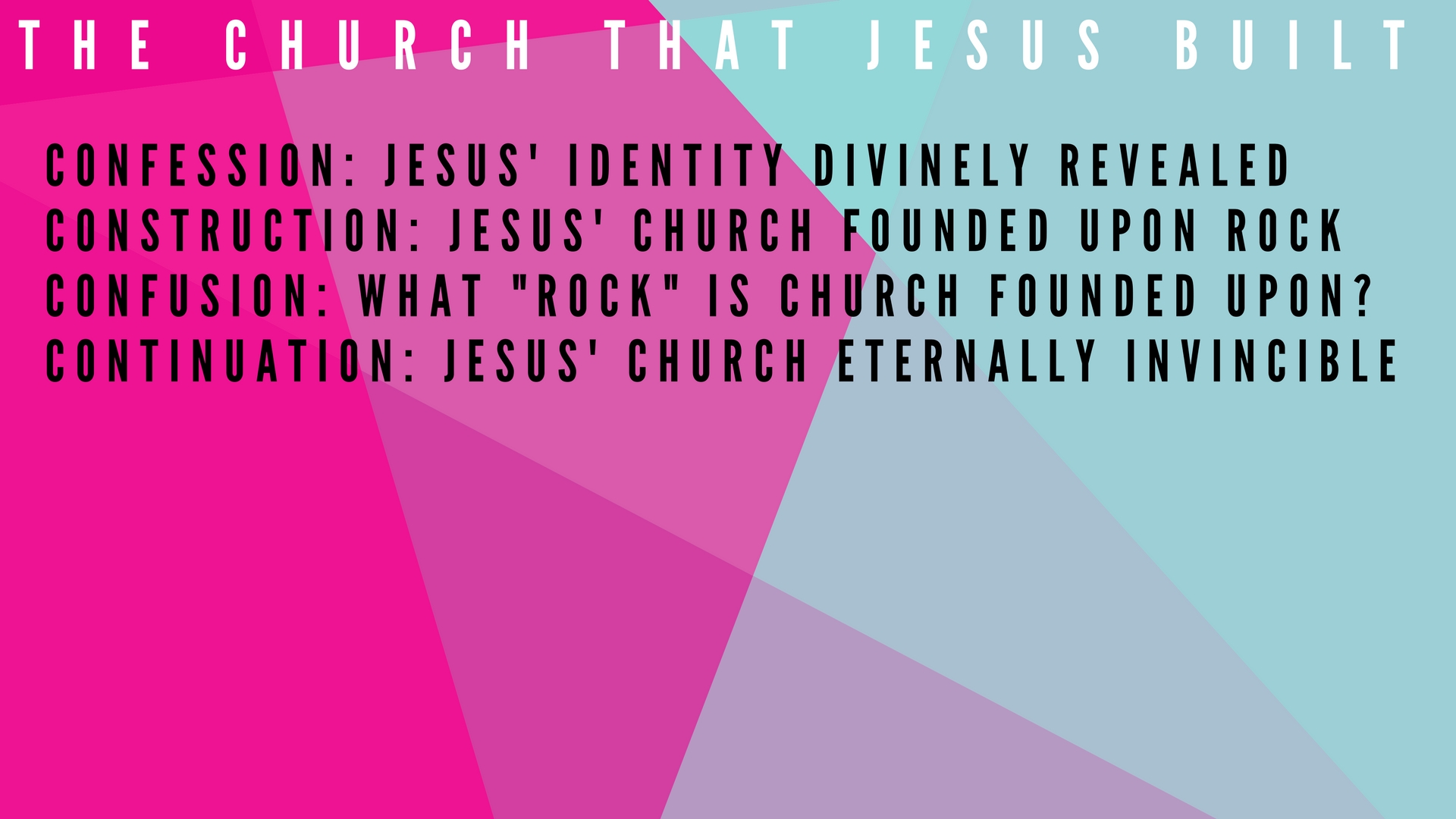 Isaiah 38:10
I said, “In the middle of my lifeI am to enter the gates of Sheol;I am to be deprived of the rest of my years.”
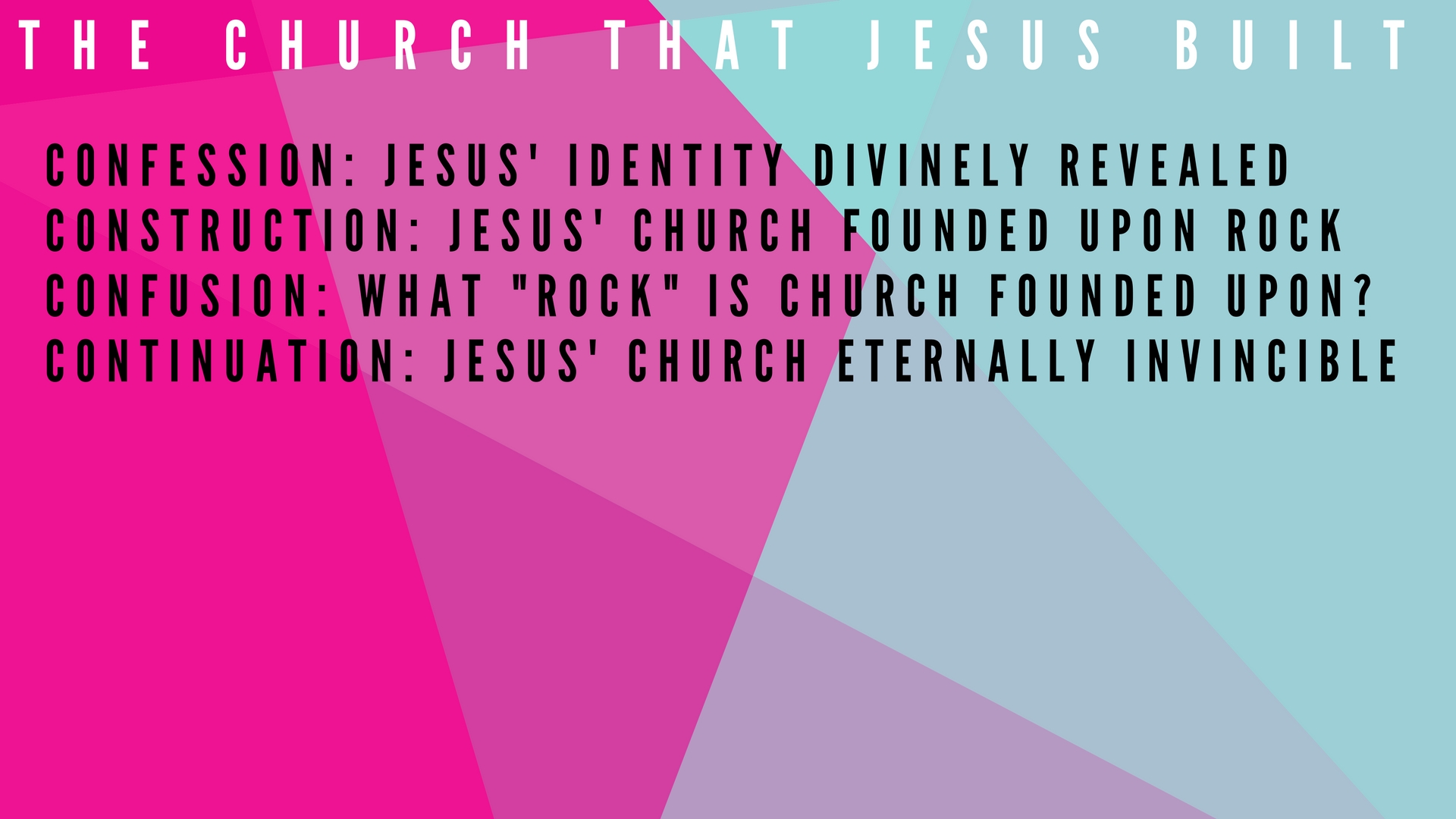 Hebrews 2:14
Therefore, since the children share in flesh and blood, He Himself likewise also partook of the same, that through death He might render powerless him who had the power of death, that is, the devil
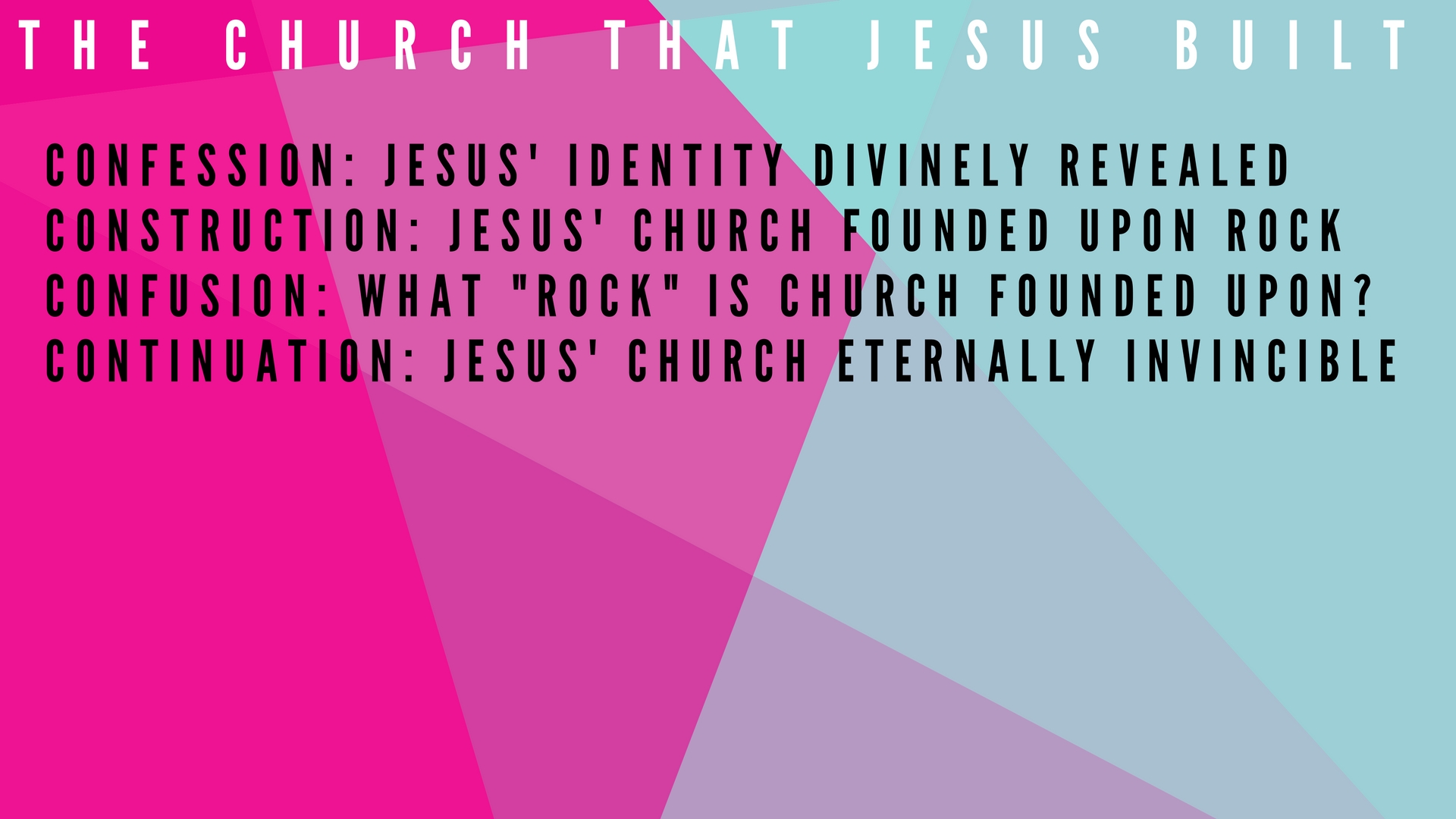 Revelation 1:17-18
When I saw Him, I fell at His feet like a dead man. And He placed His right hand on me, saying, “Do not be afraid; I am the first and the last, and the living One; and I was dead, and behold, I am alive forevermore, and I have the keys of death and of Hades.”
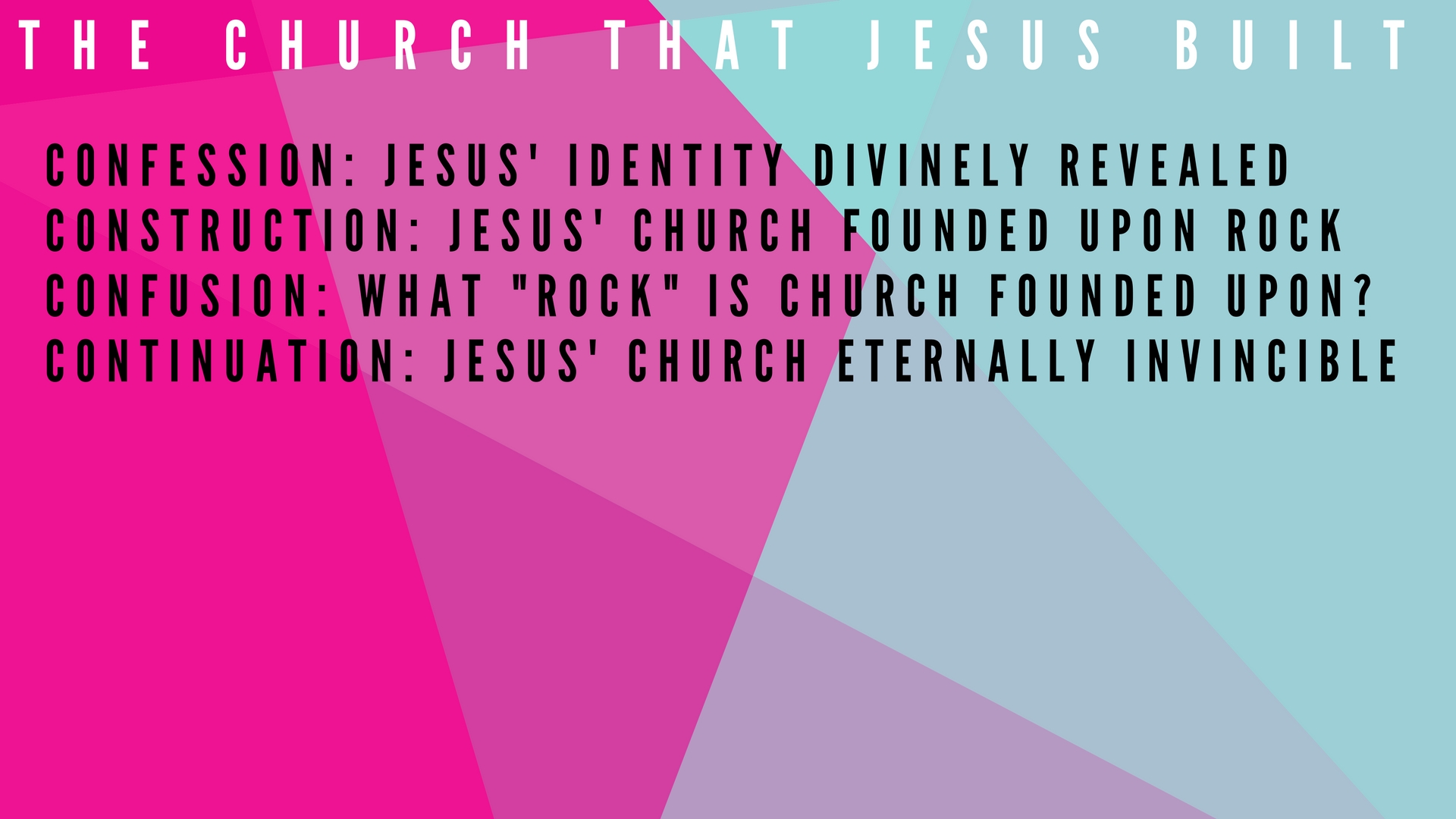 Acts 2:24, 27
But God raised Him up again, putting an end to the agony of death, since it was impossible for Him to be held in its power… 
Because You will not abandon my soul to Hades,   		        Nor allow Your Holy One to undergo decay.
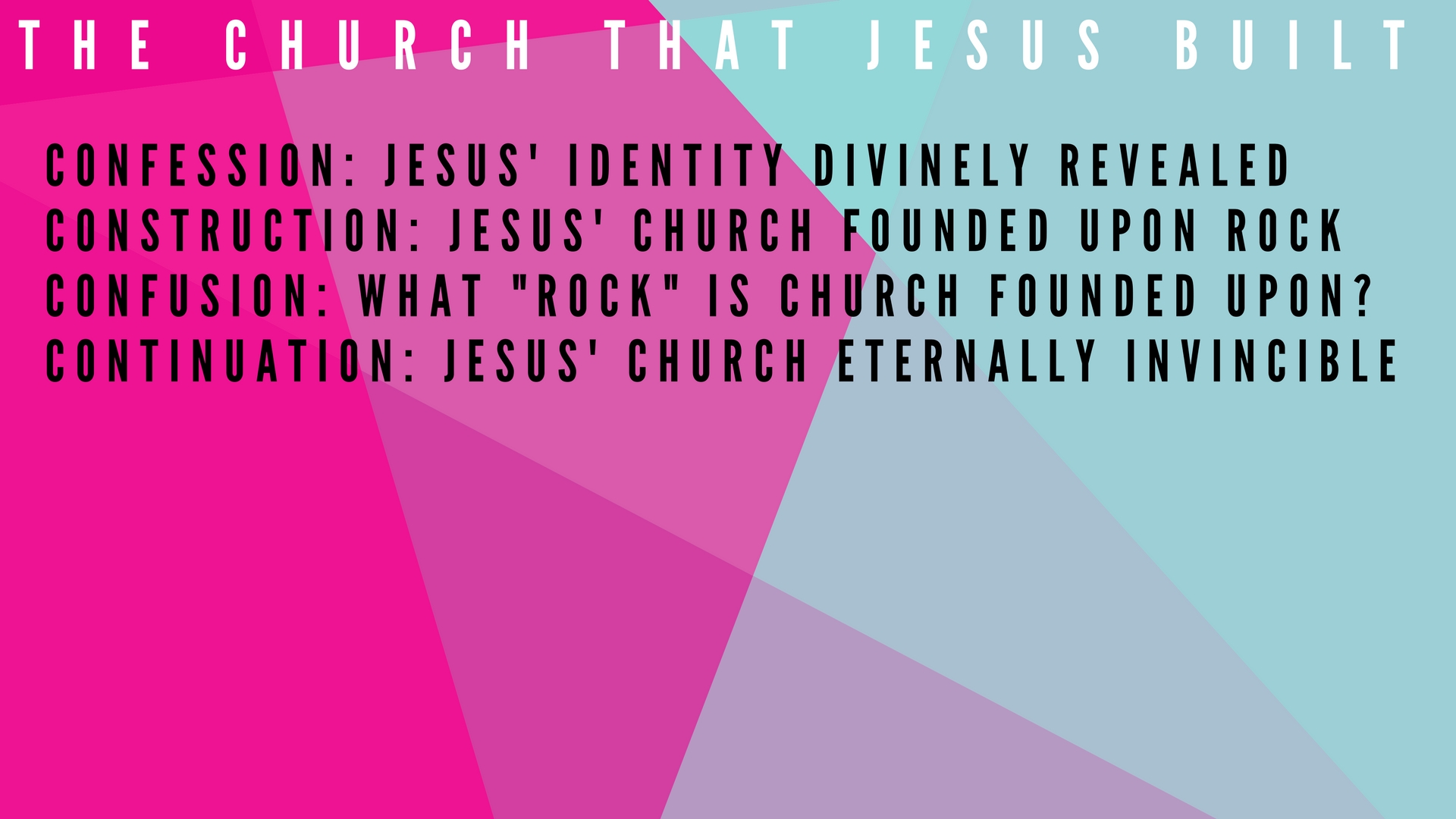 1 Corinthians 15:54-57
…“Death is swallowed up in victory. O death, where is your victory? O death, where is your sting?” The sting of death is sin, and the power of sin is the law; but thanks be to God, who gives us the victory through our Lord Jesus Christ.
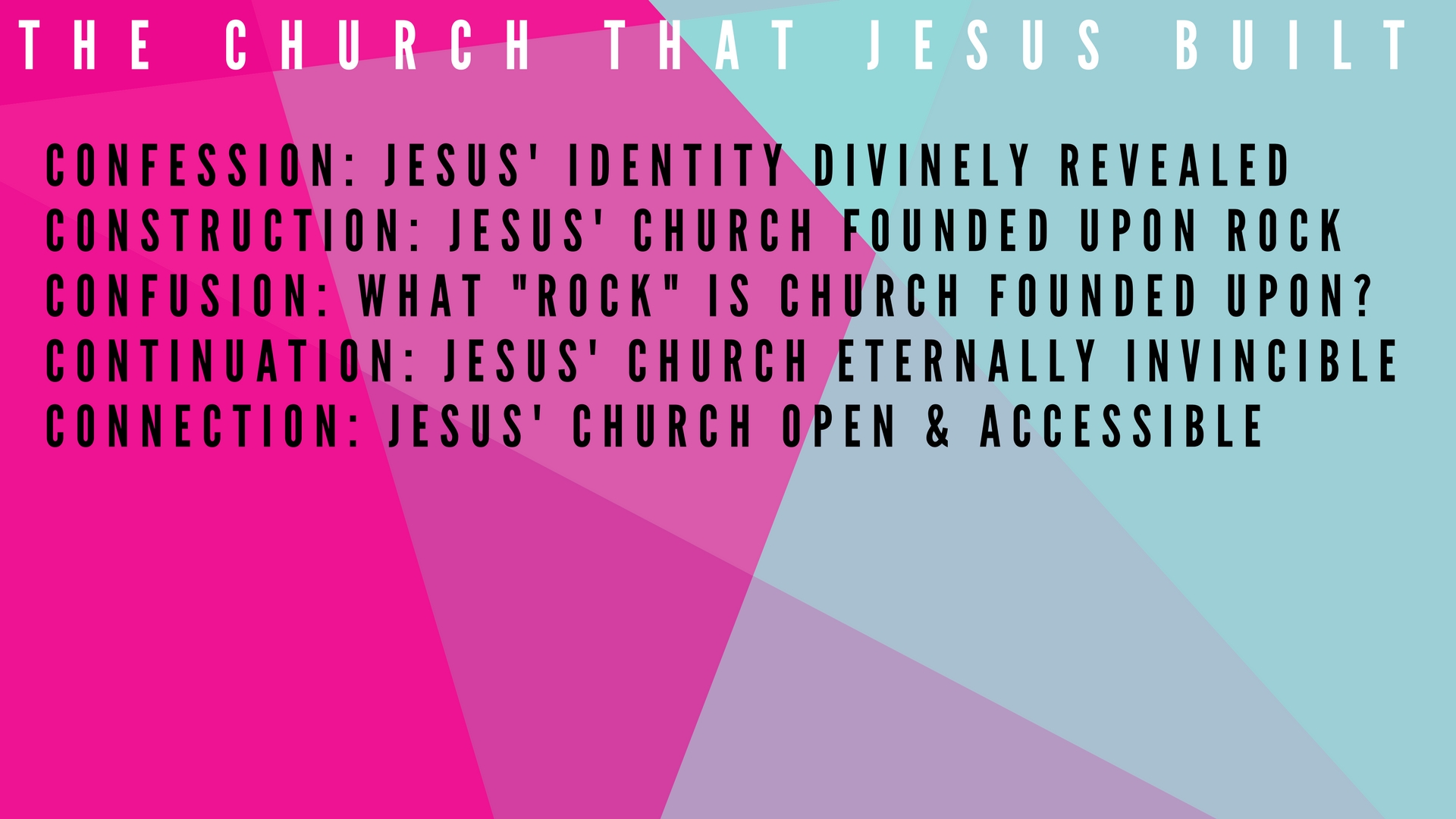 Matthew 23:13
But woe to you, scribes and Pharisees, hypocrites, because you shut off the kingdom of heaven from people; for you do not enter in yourselves, nor do you allow those who are entering to go in.